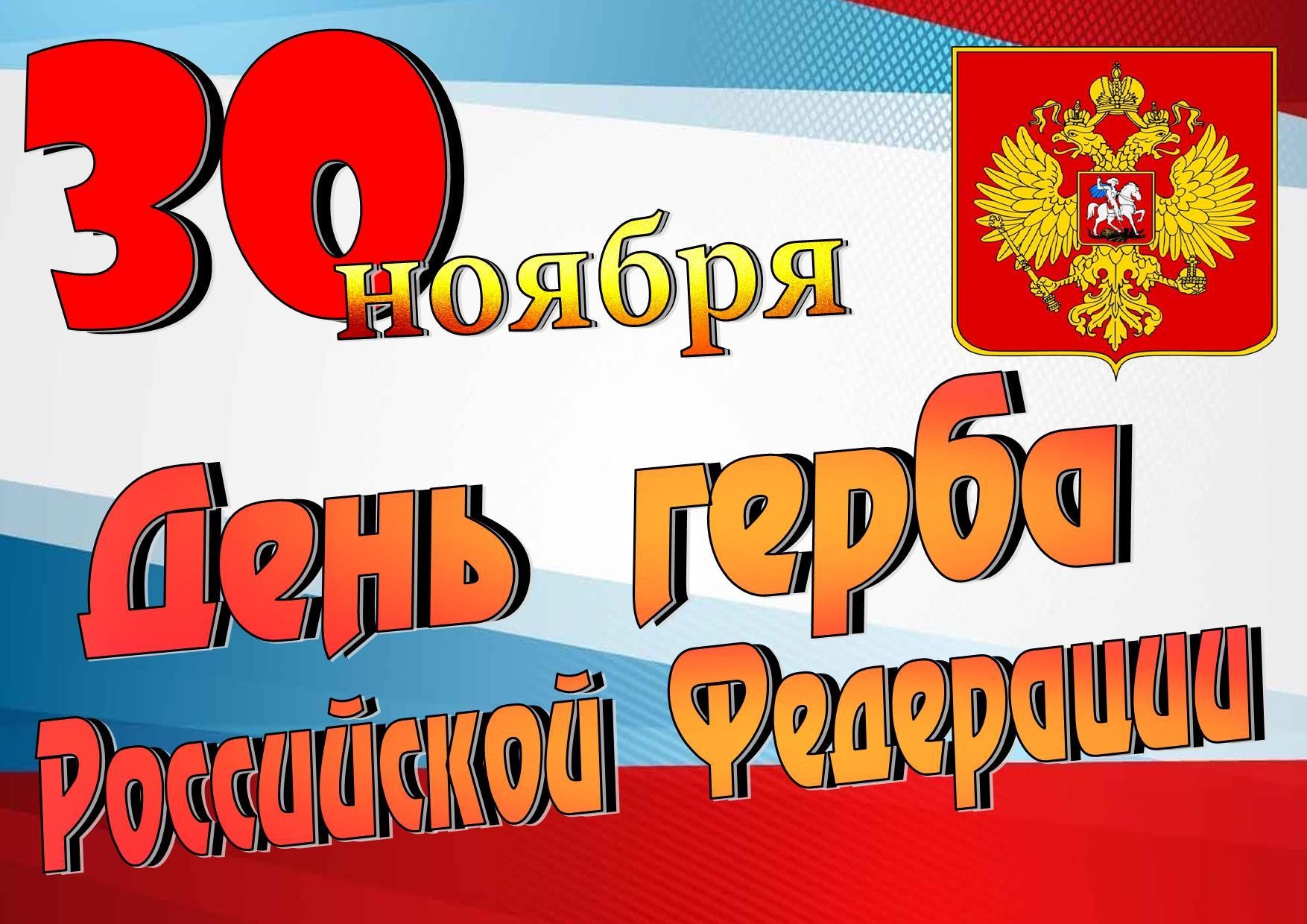 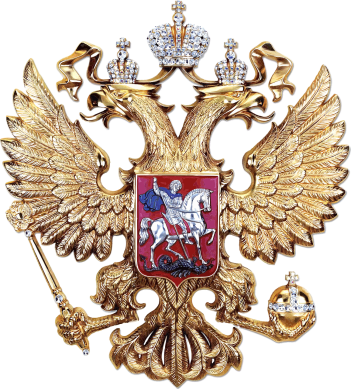 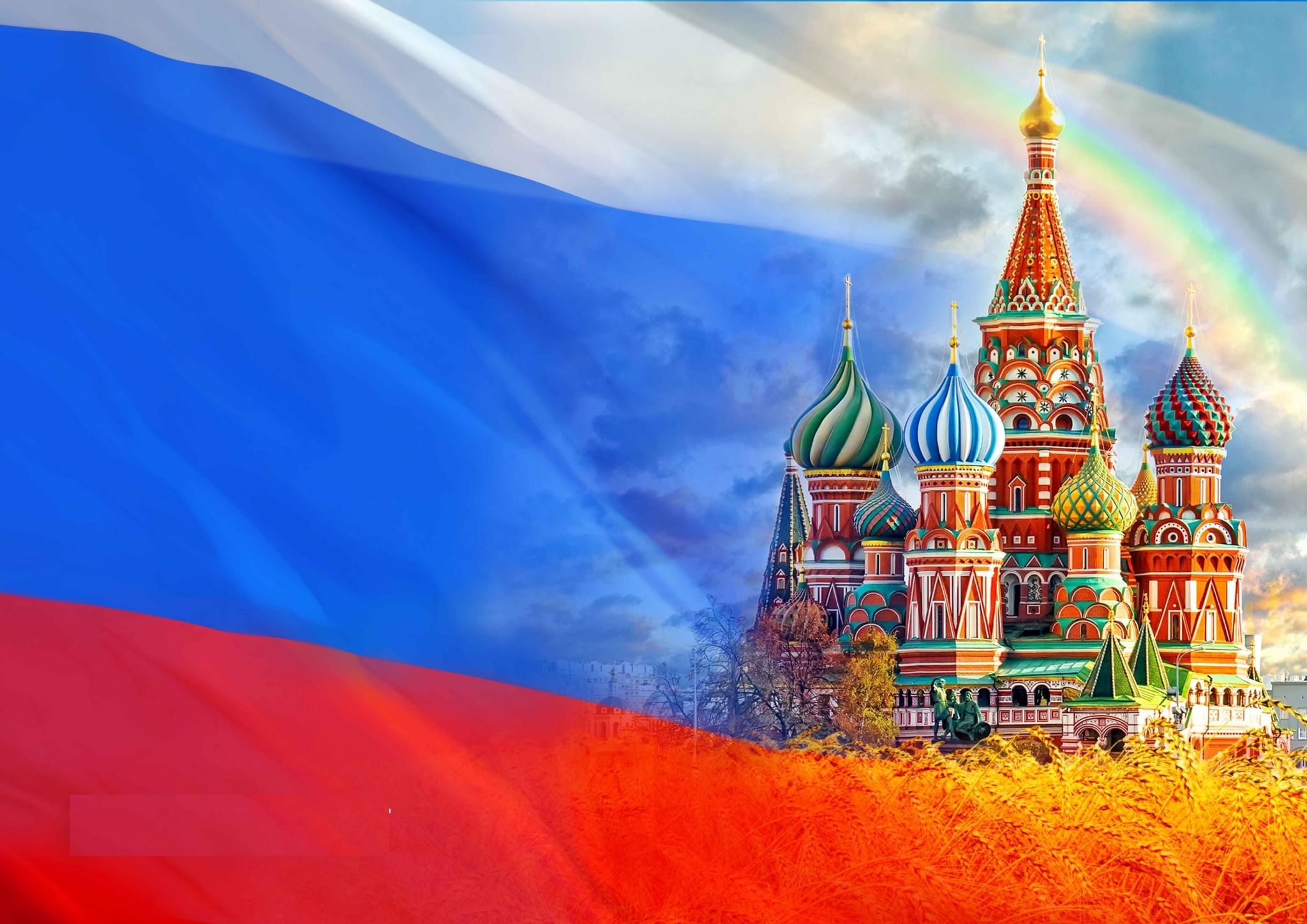 «Над нами реет  

 флаг России»
онлайн – информация
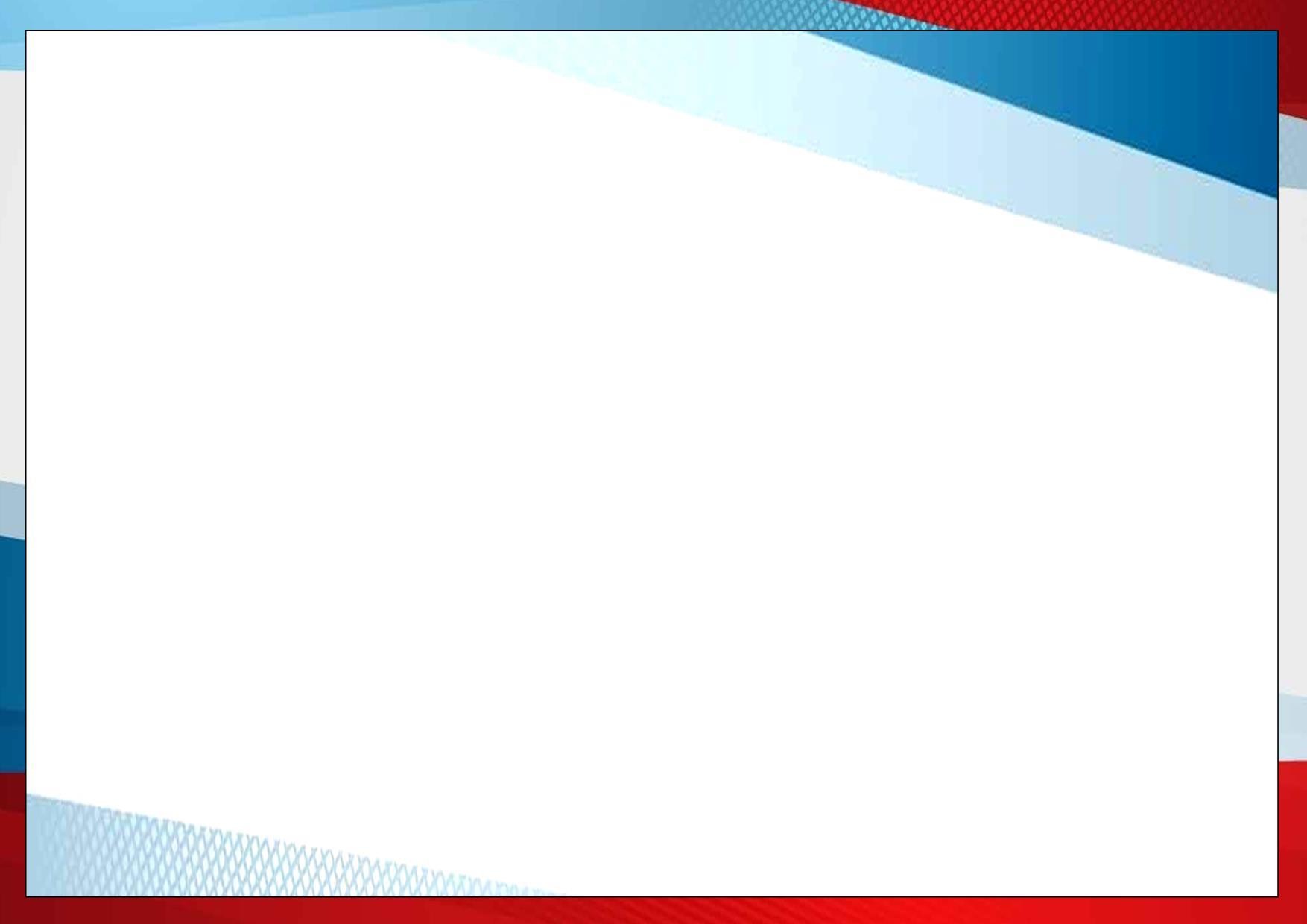 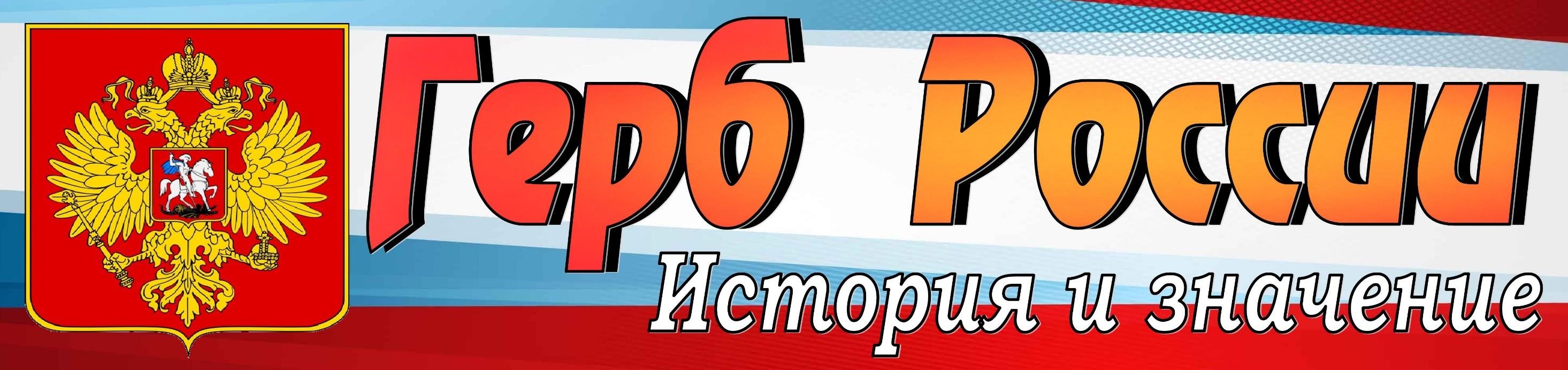 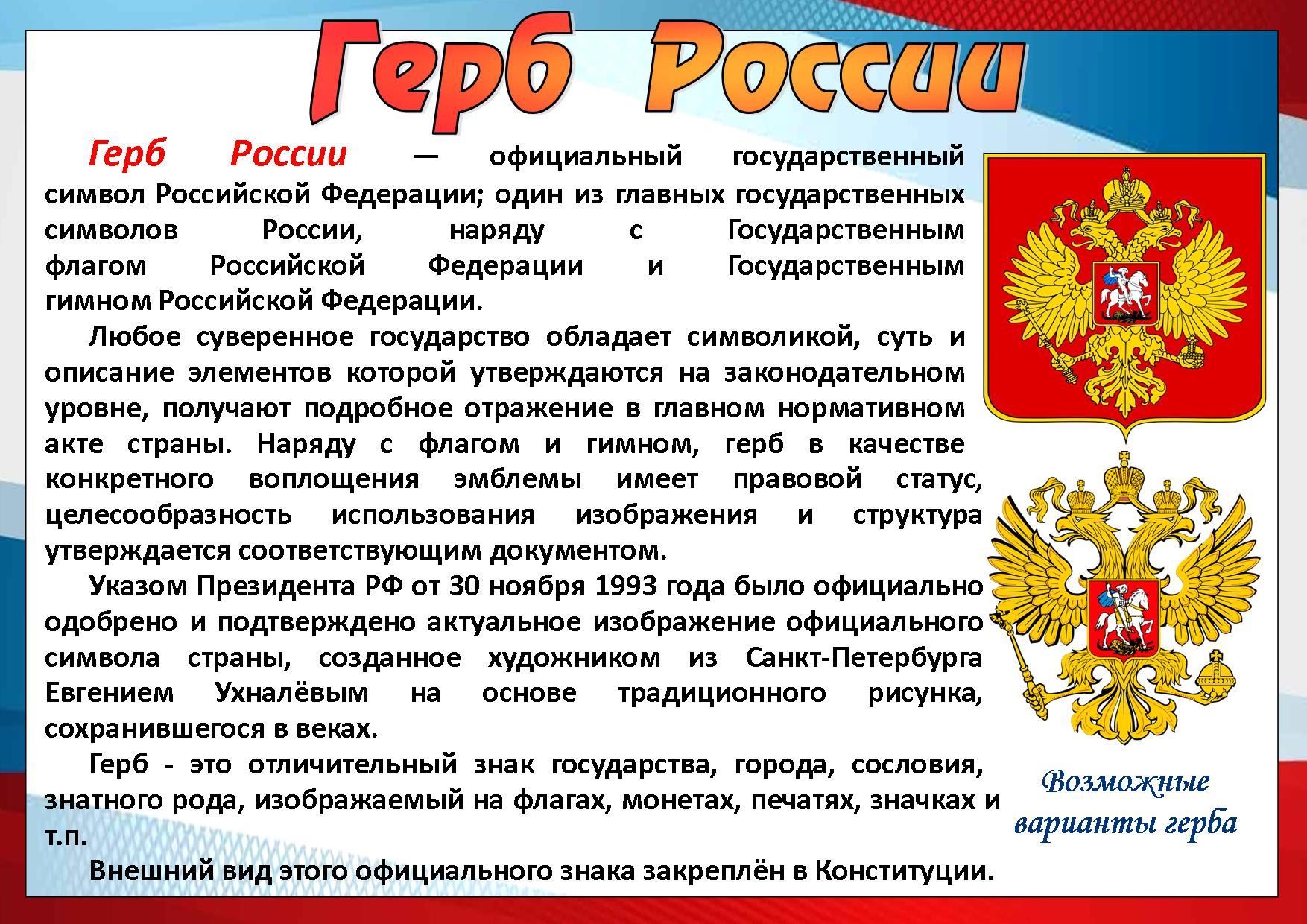 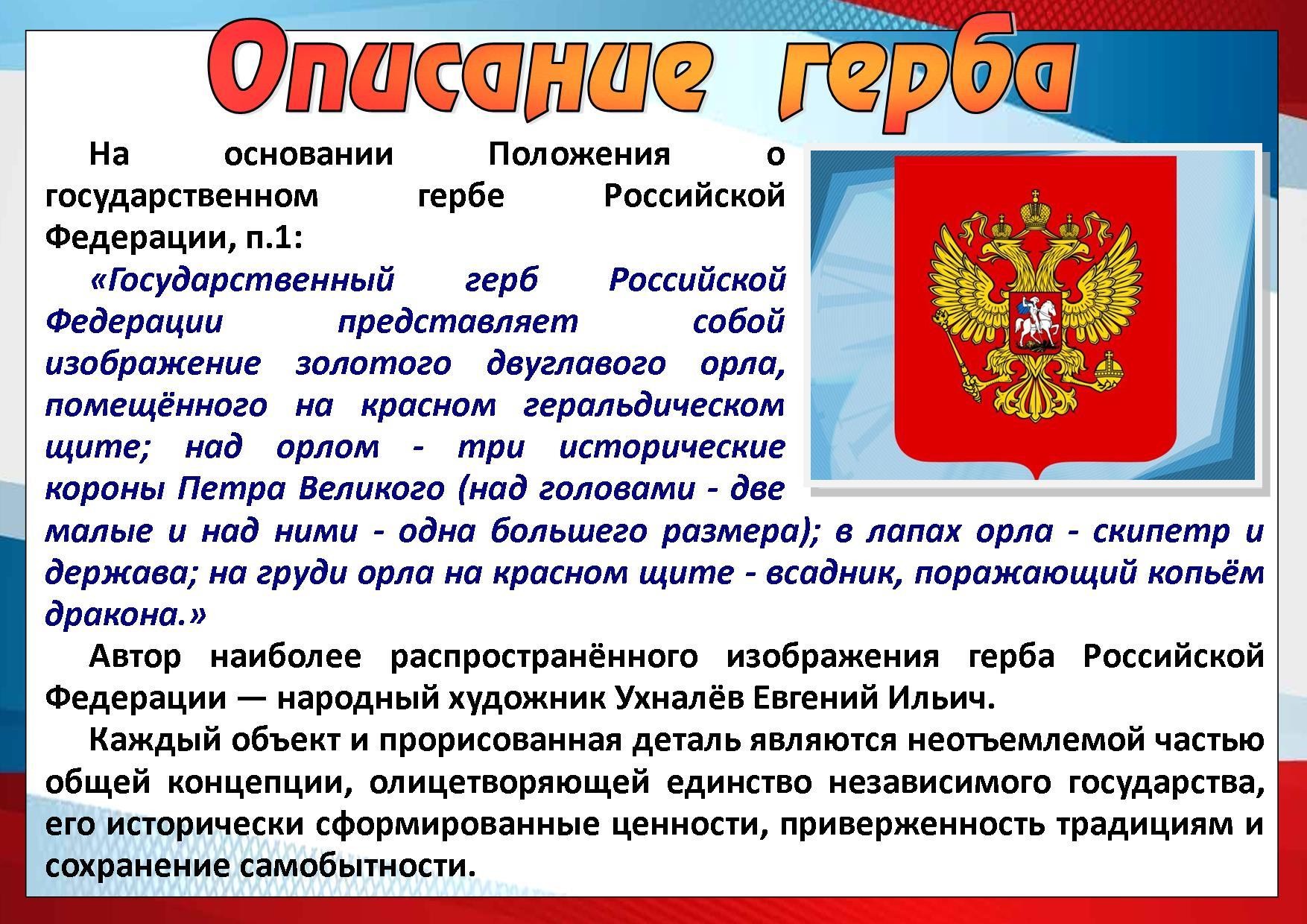 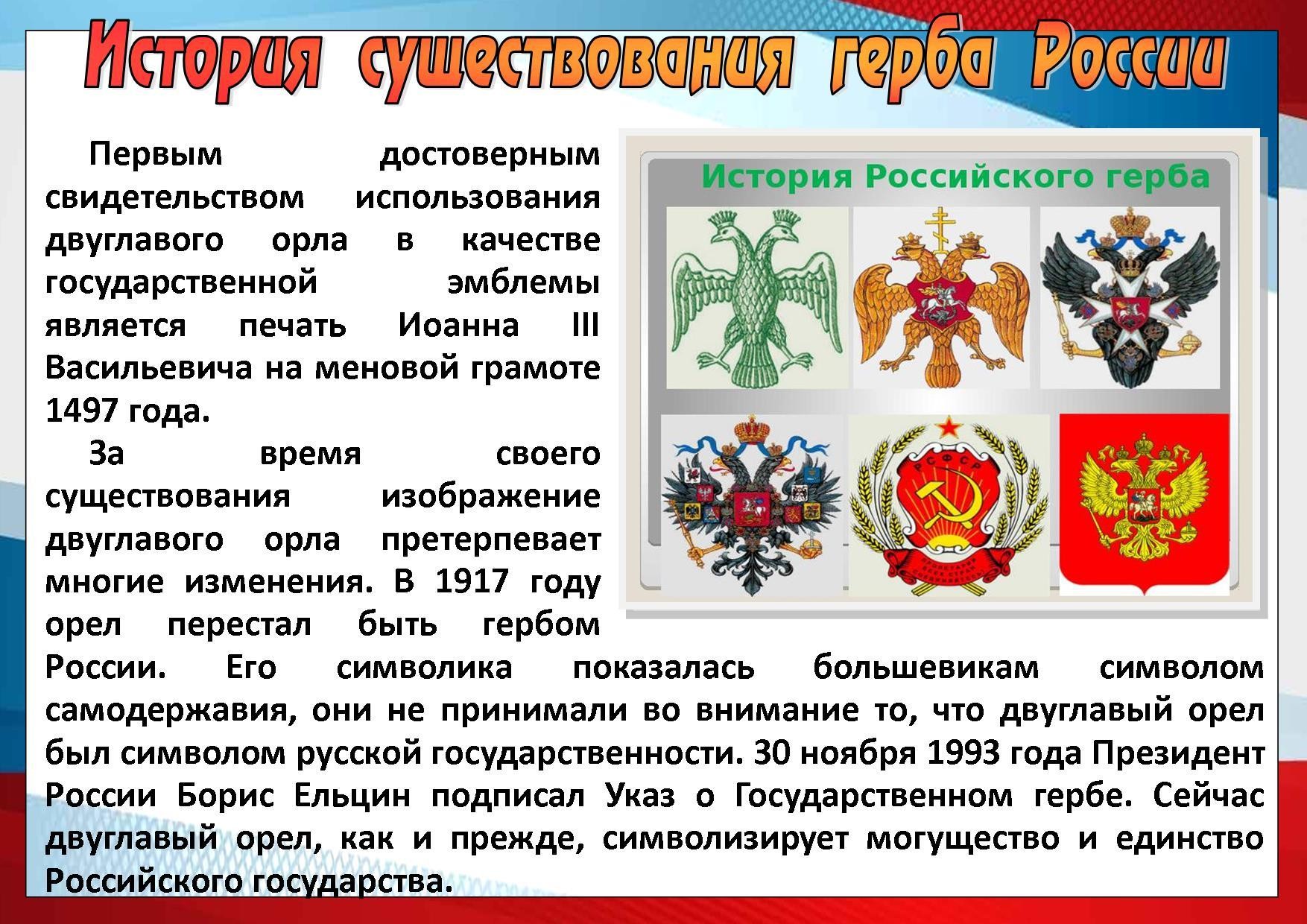 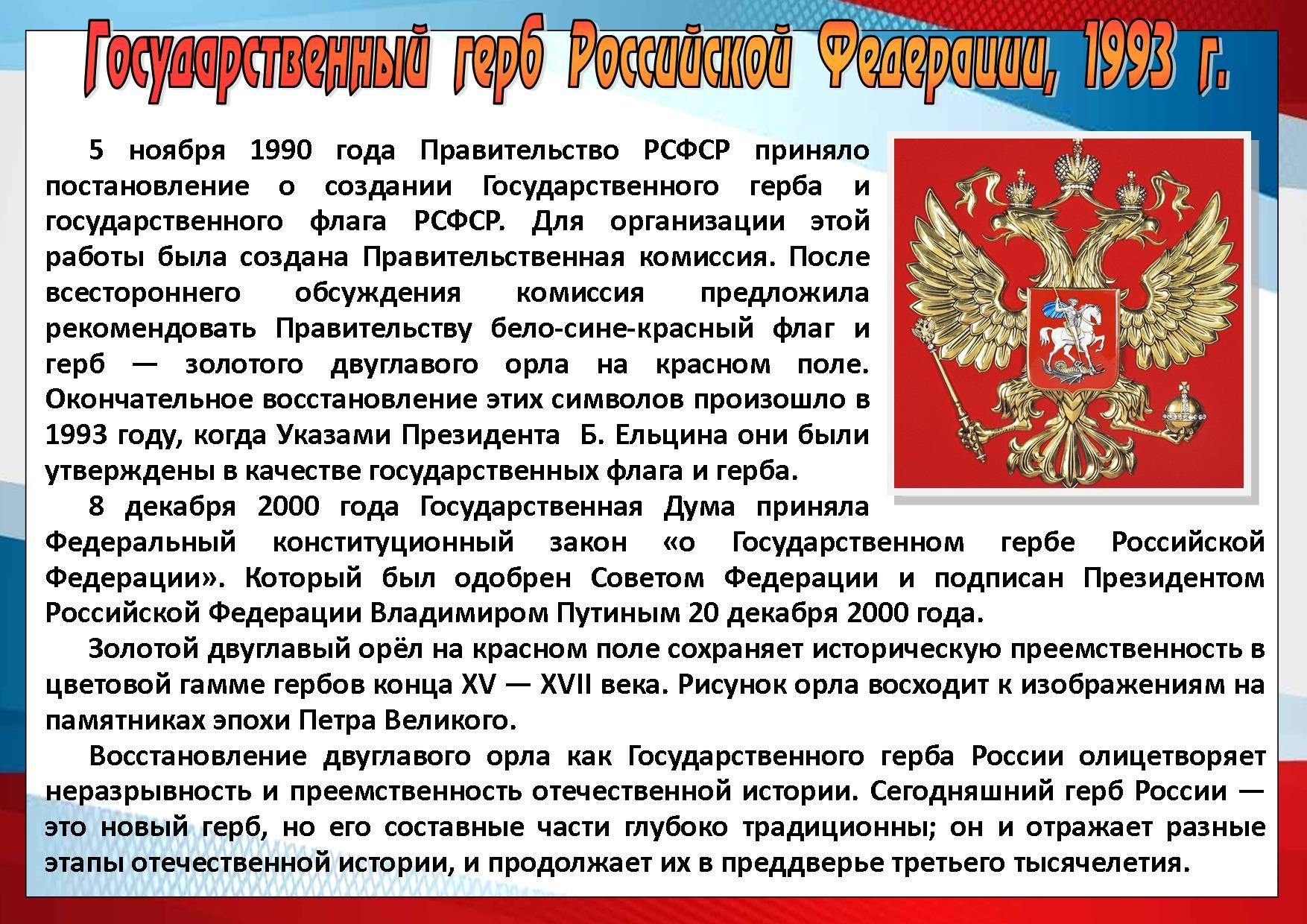 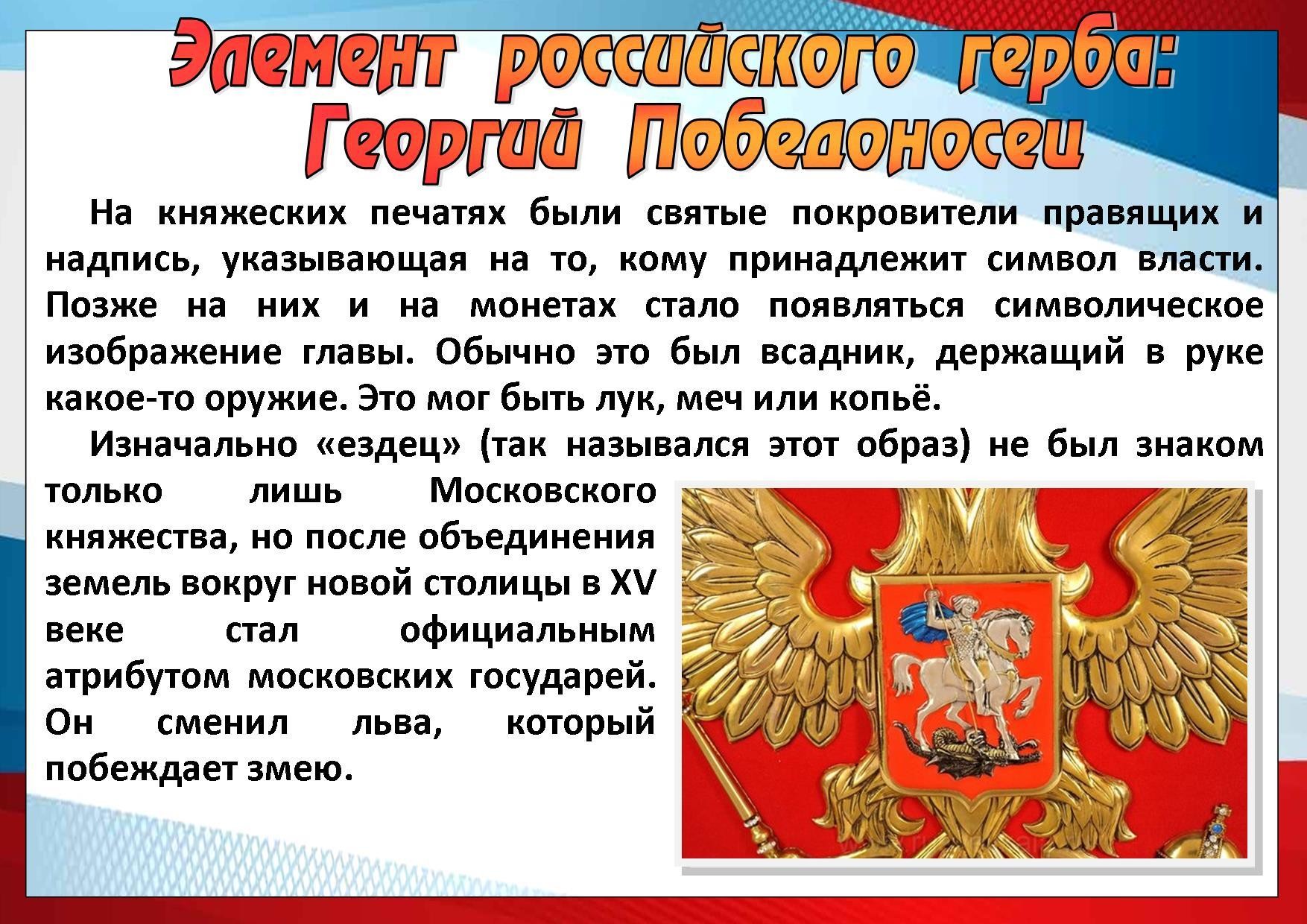 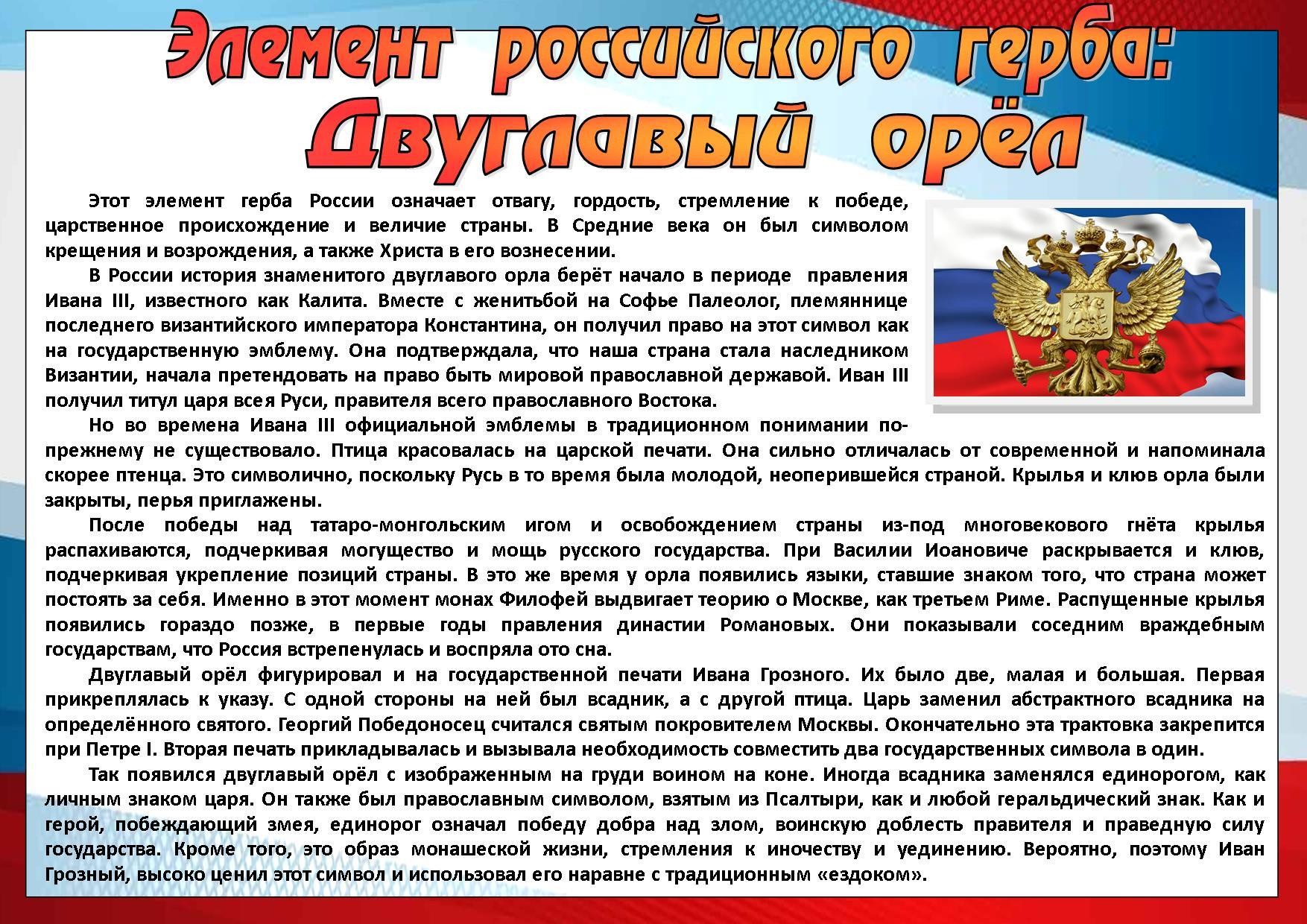 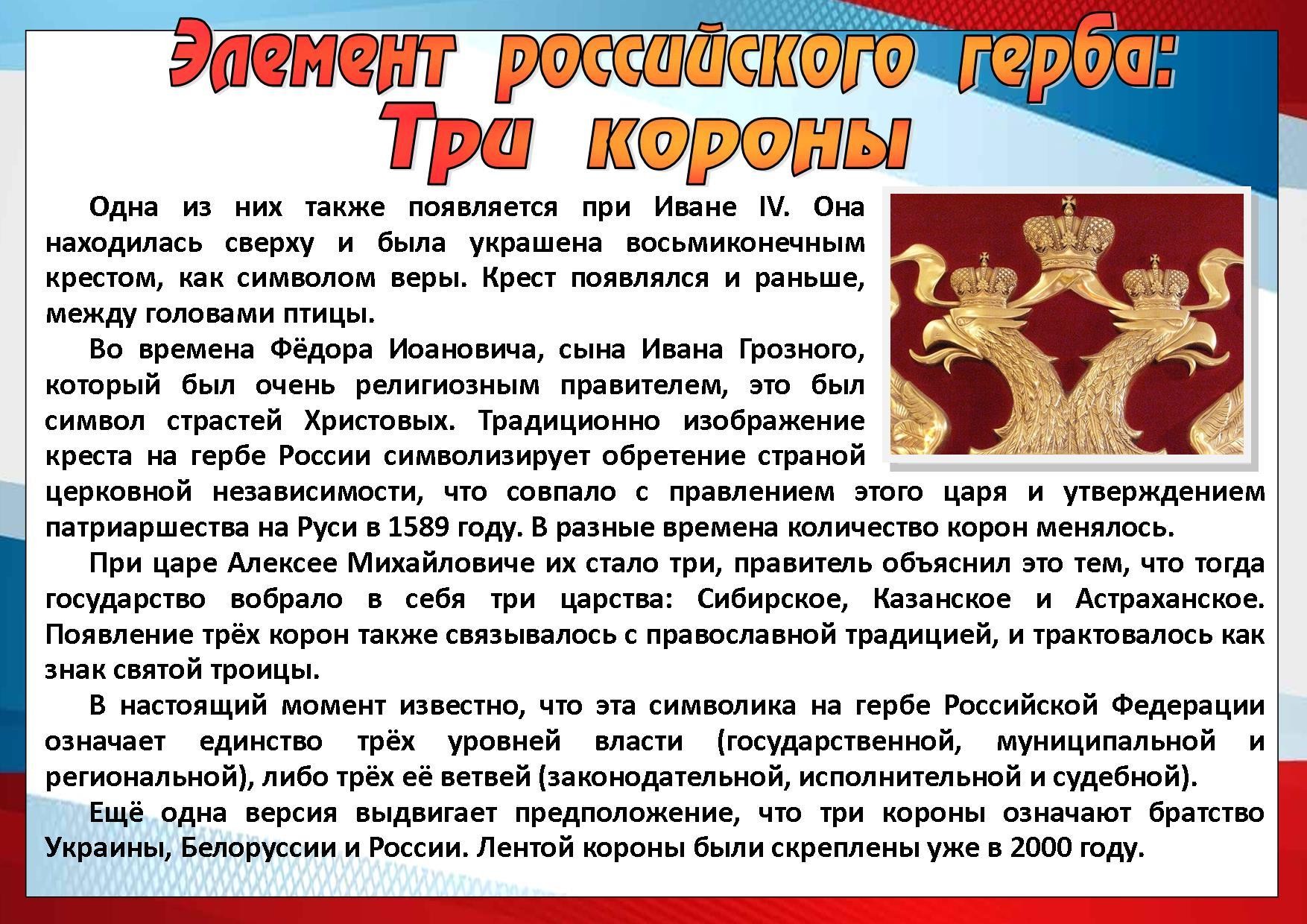 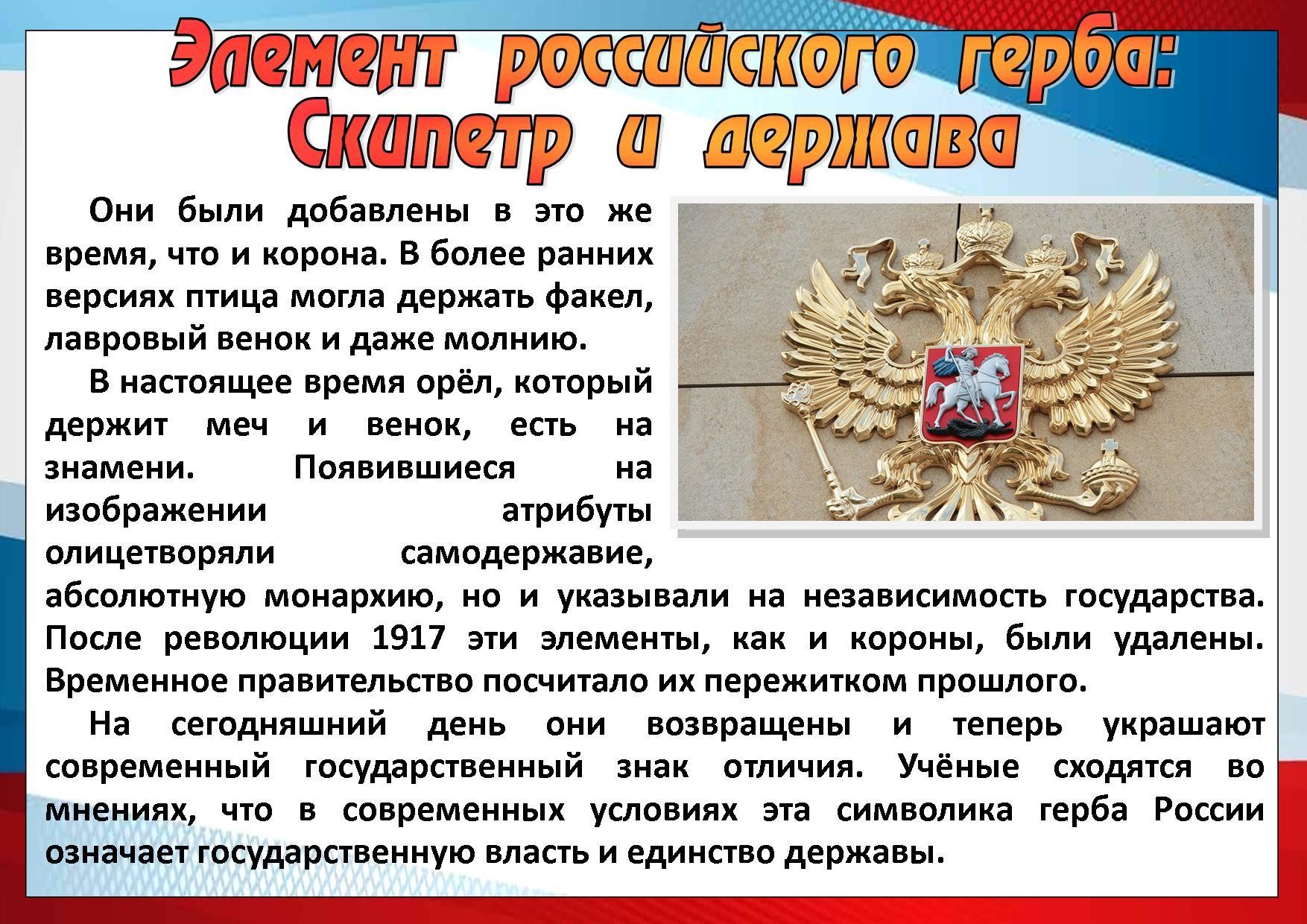 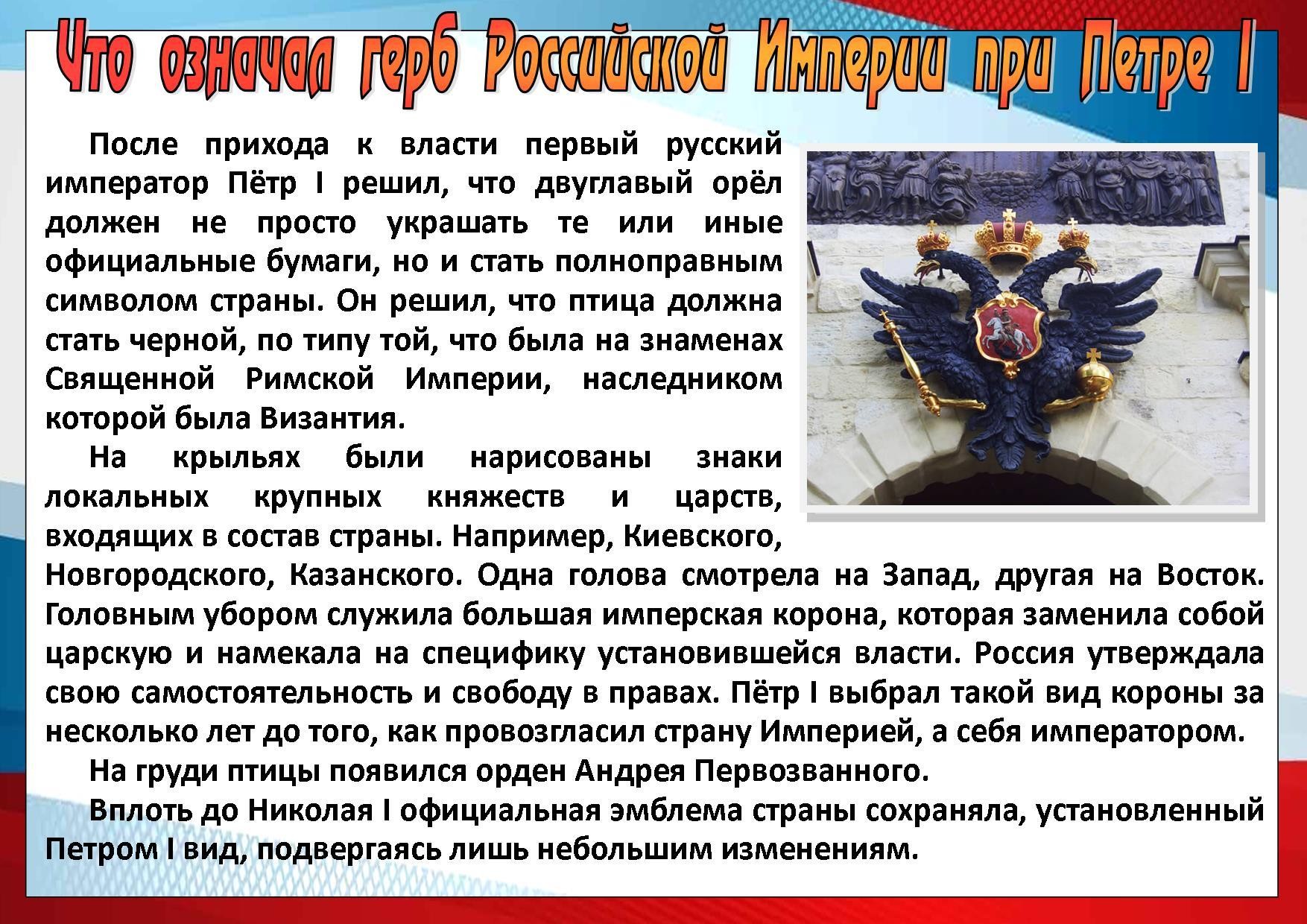 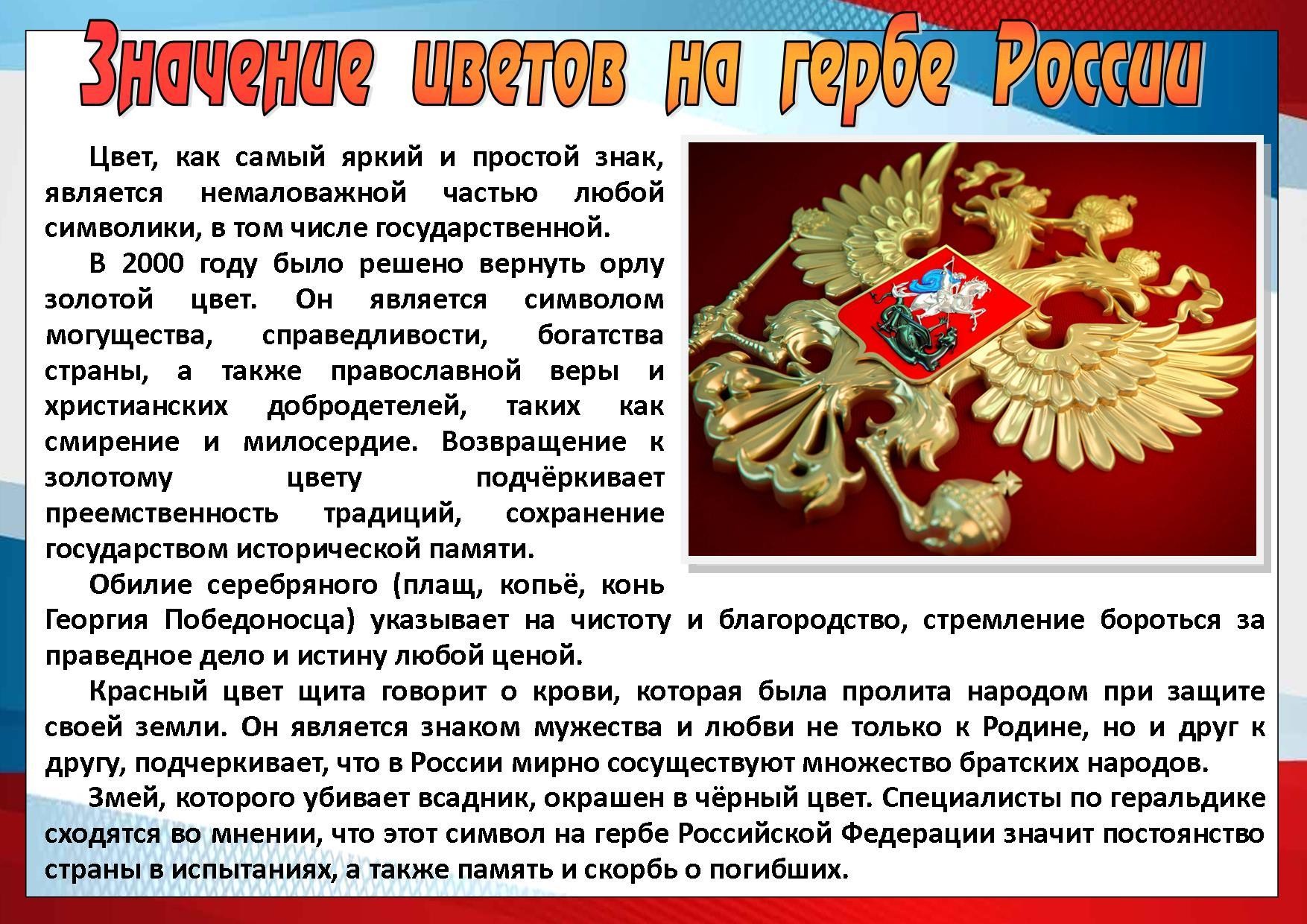 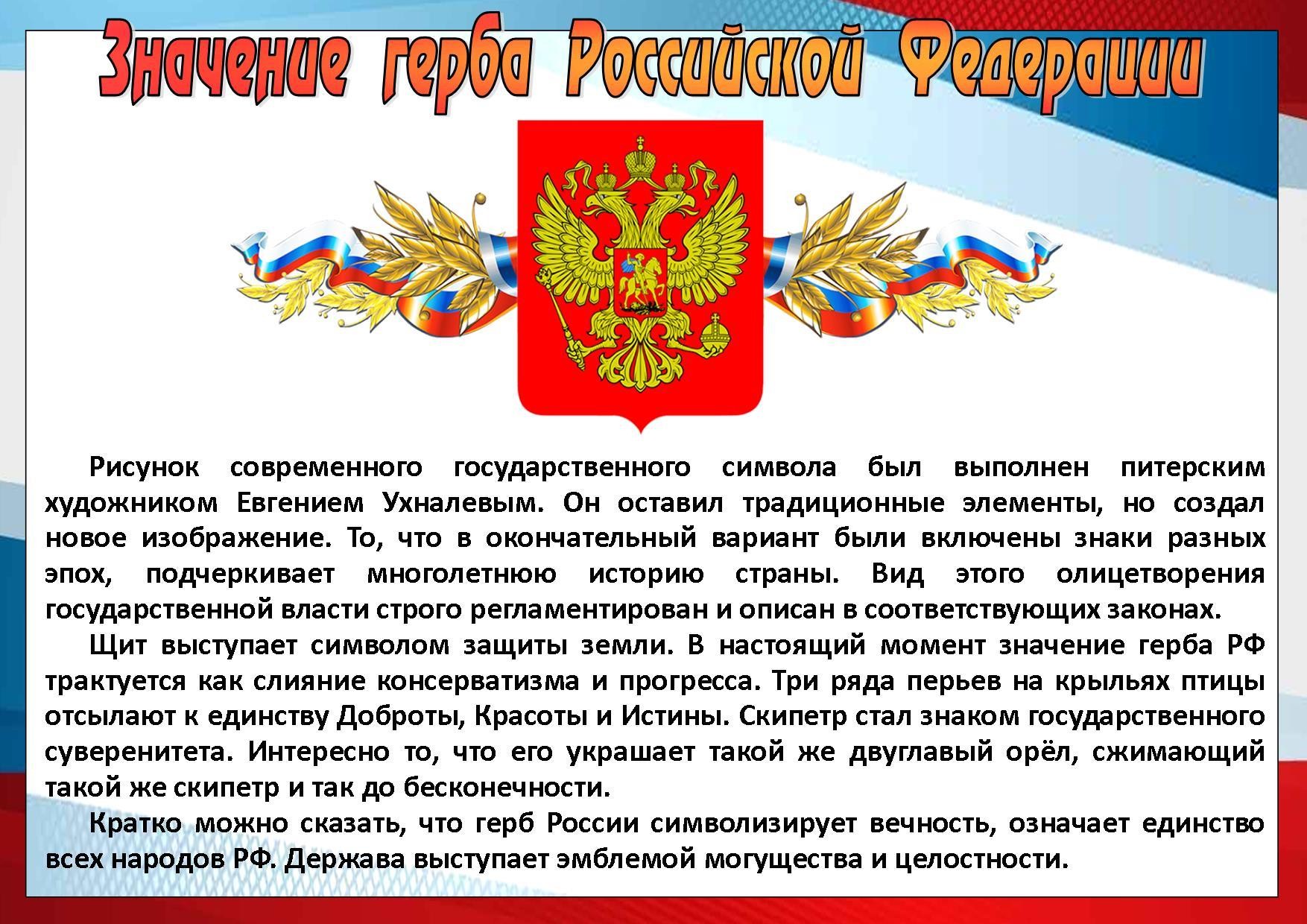 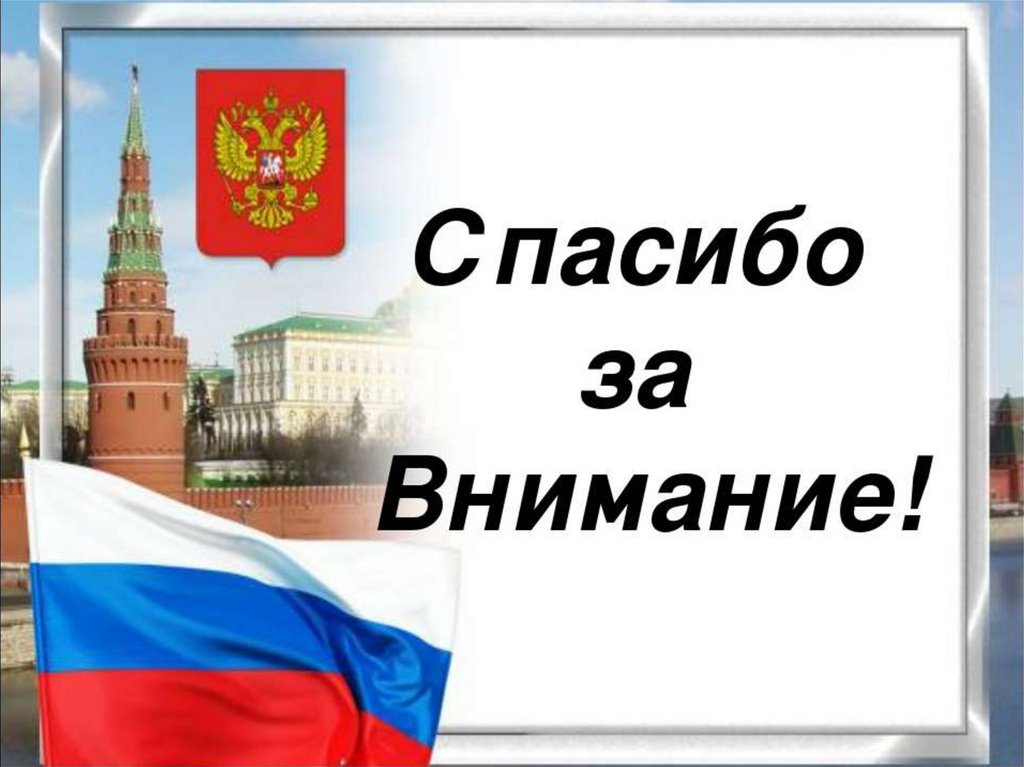